Учим звуки[с] и [ш]
Работа учителя-логопеда ГБДОУ № 50 Контемировой И.И

                                Санкт-Петербург                                
                                  10 сентября 2015г.
Цели и задачи
Закрепить четкую артикуляцию и характеристику звуков [С] и [Ш]
Закрепить навыки различения звуков  [С] – [Ш]
Автоматизировать звуки [C] - [Ш] в слогах, словах и предложениях
Развивать фонематический слух
Воспитывать самоконтроль за правильным произношением звуков
Содержание
Учимся не путать  звуки [С] – [Ш]
Слоги заблудились
Подбери игрушки
Закончи слово
Скажи правильно
Посчитай
Рифмушки
Профессии
Расскажи красиво
Литература
Учимся не путать звуки [с] и [ш]
«Повторюшка»

     шу – су                                  шутки - сутки
     су – шу                                  суметь - шуметь

     са – ша                                  касса - каша
     ша – са                                  крыса - крыша
[Speaker Notes: Повтори, пожалуйста, за мной.]
Слоги заблудились
со
ша
са
су
шо
шу
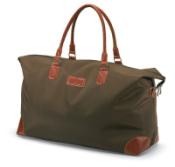 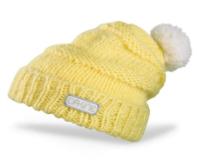 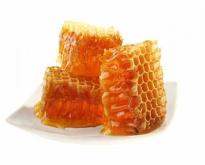 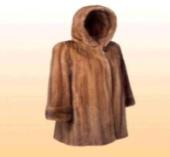 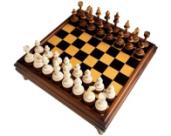 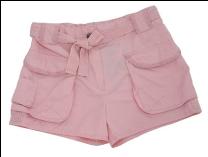 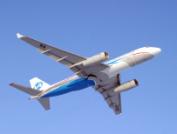 [Speaker Notes: Соедини каждый слог с соответствующей картинкой ( са, шу, со, шо, су, ша).
Давай проверим!]
Подбери игрушки
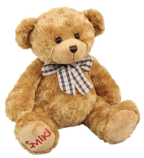 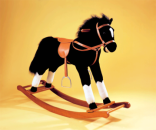 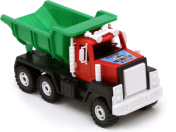 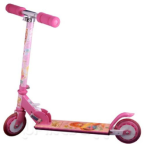 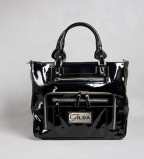 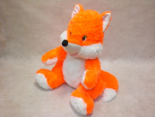 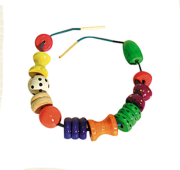 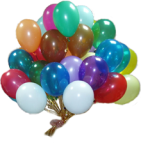 [Speaker Notes: Помоги Соне и Мише собрать игрушки.
Не забывай, что Соне нравятся игрушки, в названиях которых есть звук [С], а Мише те, в названиях которых есть звук [Ш].]
Закончи слово
какту…
автобу…
камы…
глобу…
ду…
пё…
анана…
каранда…
малы…
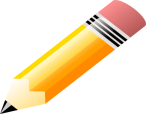 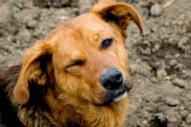 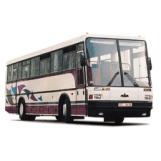 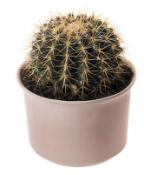 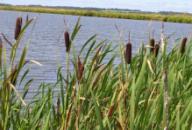 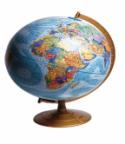 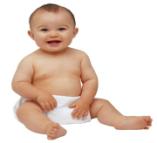 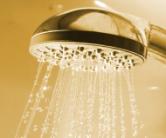 [Speaker Notes: Помоги мне отгадать слова, закончив нужным звуком – [С] или [Ш].]
Молодец!
Скажи правильно
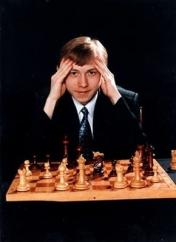 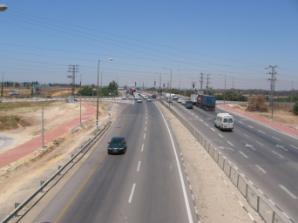 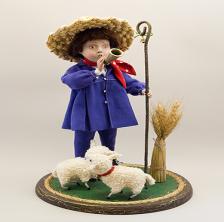 [Speaker Notes: Назови картинки, не путая звуки [С] и [Ш].
( солнышко, шахматист, пастушок, шоссе)]
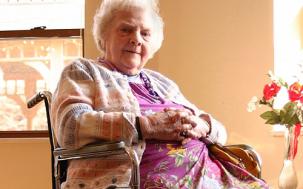 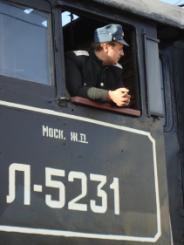 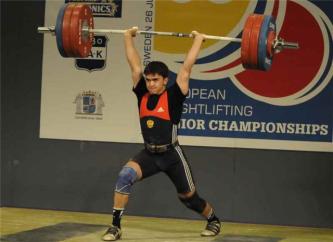 [Speaker Notes: Назови картинки, не путая звуки [С] и [Ш].
( Саша, машинист, штангист , старушка)]
Посчитай
6
1
5
2
3
4
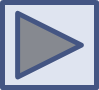 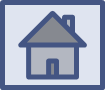 [Speaker Notes: А теперь давай посчитаем от 1 до 6, используя названия картинок.  (старушка)]
Посчитай!
6
1
5
2
4
3
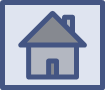 [Speaker Notes: Теперь давай посчитаем от 1 до 6, используя названия картинок.  (пастушок)]
Рифмушки
Положили в миску …
Надевал пожарный …



Сладко спит в берлоге …
На столе с салатом …
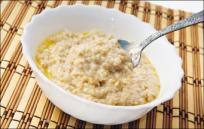 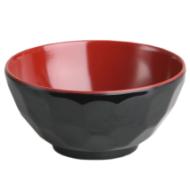 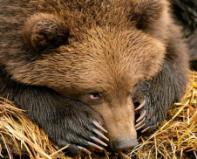 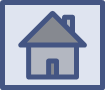 [Speaker Notes: Послушай внимательно!
Закончи стихотворение, подобрав слова в рифму так, чтобы получились СМЕШНЫЕ стишки.]
Кому что нужно
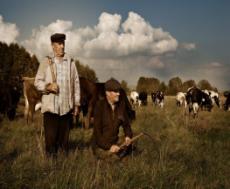 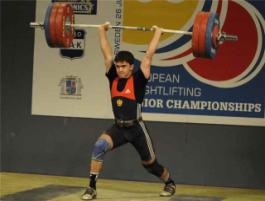 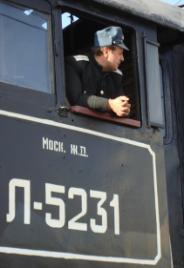 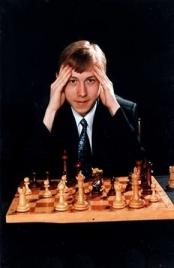 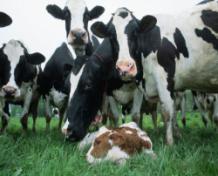 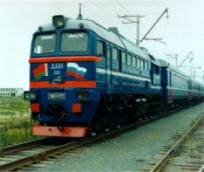 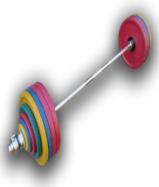 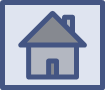 [Speaker Notes: Назови профессии и увлечения людей. ( пастушок, машинист, шахматист, штангист)
Кому что нужно для работы? Какие картинки связаны между собой?
Давай проверим.]
Расскажи стихотворения
Пушистая кошка на солнышке  сушит
Шерстку на спинке, хвостик  и ушки!
Кошка, кот и шесть котят
Ехать в Кошкино хотят.
Сели кошки у окошек.
Восемь окон – восемь кошек.
Просят у проводника
Восемь чашек молока.
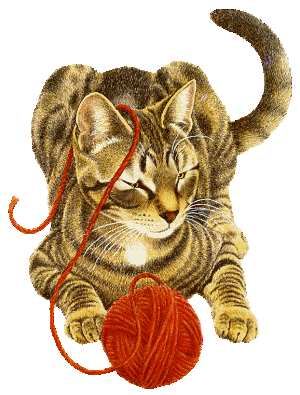 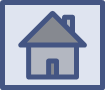 [Speaker Notes: Красиво расскажи стихотворение, ведь ты уже не путаешь звуки [С] и [Ш].]
ТЫ СПРАВИЛСЯ, МОЛОДЕЦ!
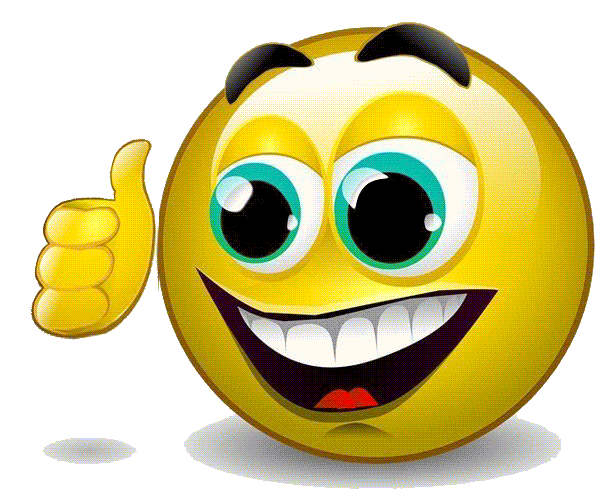 Литература
Л. Комарова  : Автоматизация звуков С, Ш в игровых упражнениях. Альбом дошкольника. М. «Гном» 2011 г.

Е.В. Останина: Буквы я запомню сам по картинкам и стихам: альбом по подготовке к школе. М. «Гном» 2001 г.

Г. Прохорова: Готовимся к обучению грамоте. Звуки и буквы. М.  «Гном и Д» 2011 г.
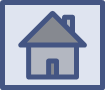